Приготовление горячего завтрака
МБОУ – гимназия №34 г.Орла
Приготовление горячего завтрака
Приготовление горячего завтрака
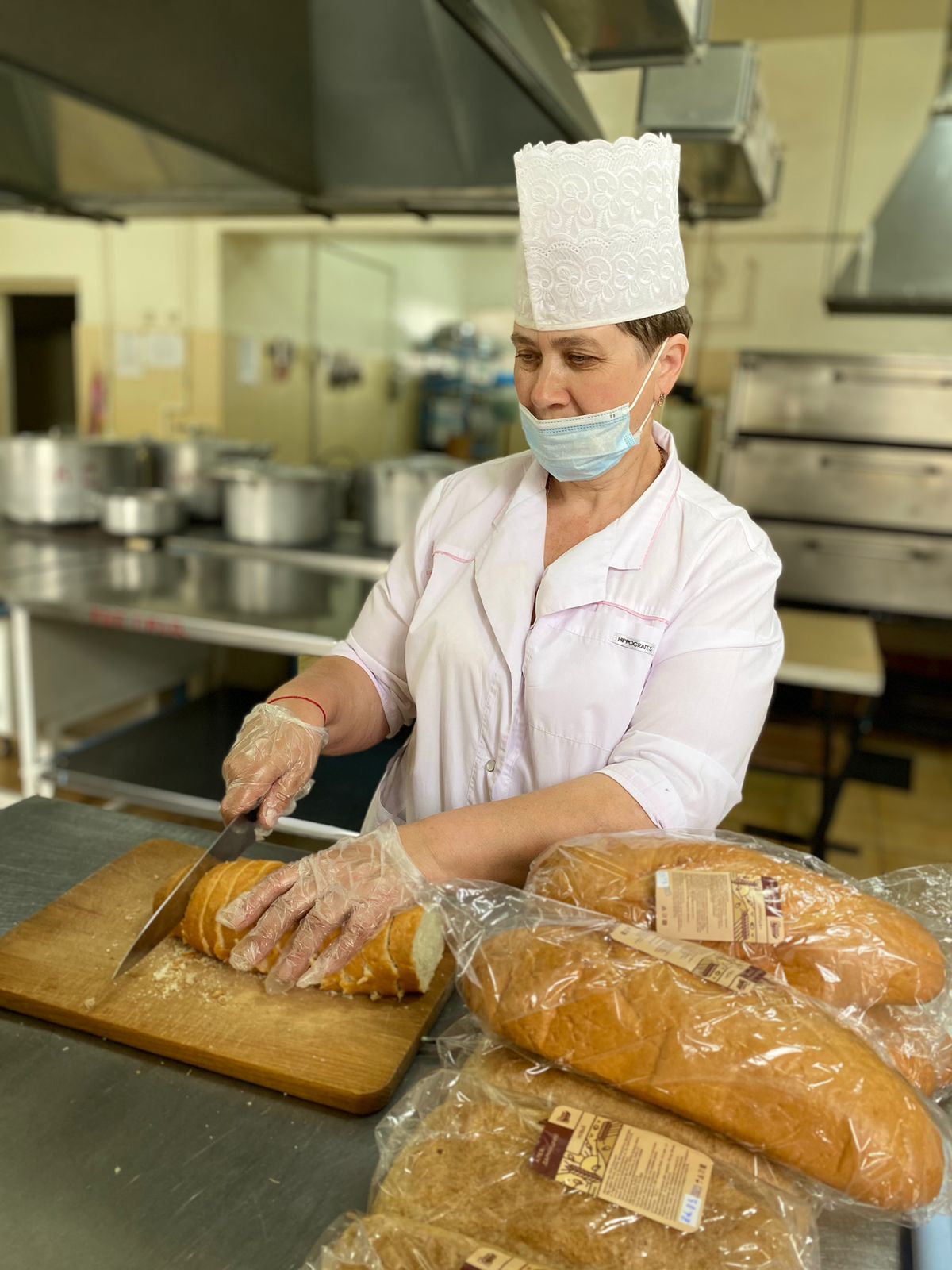 Приготовление горячего завтрака
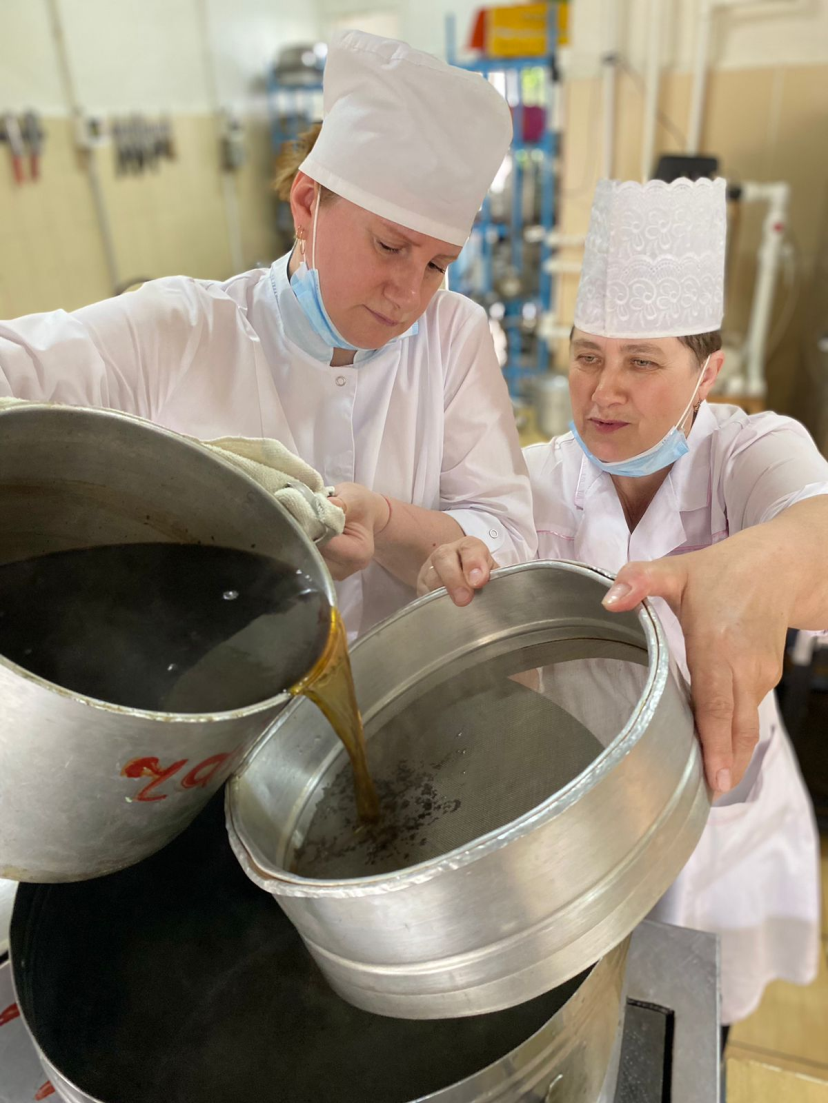 Приготовление горячего завтрака
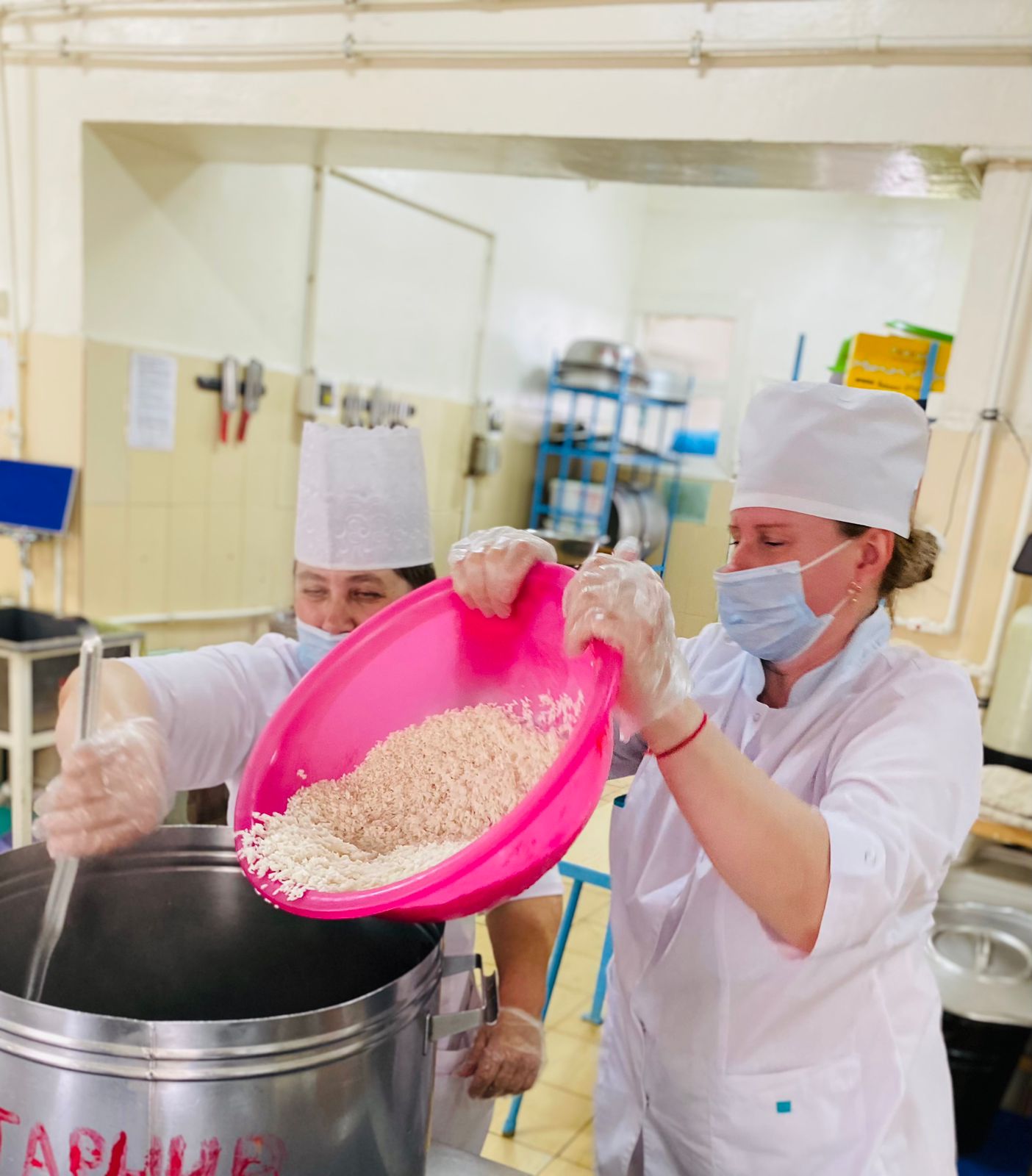 Приготовление горячего завтрака
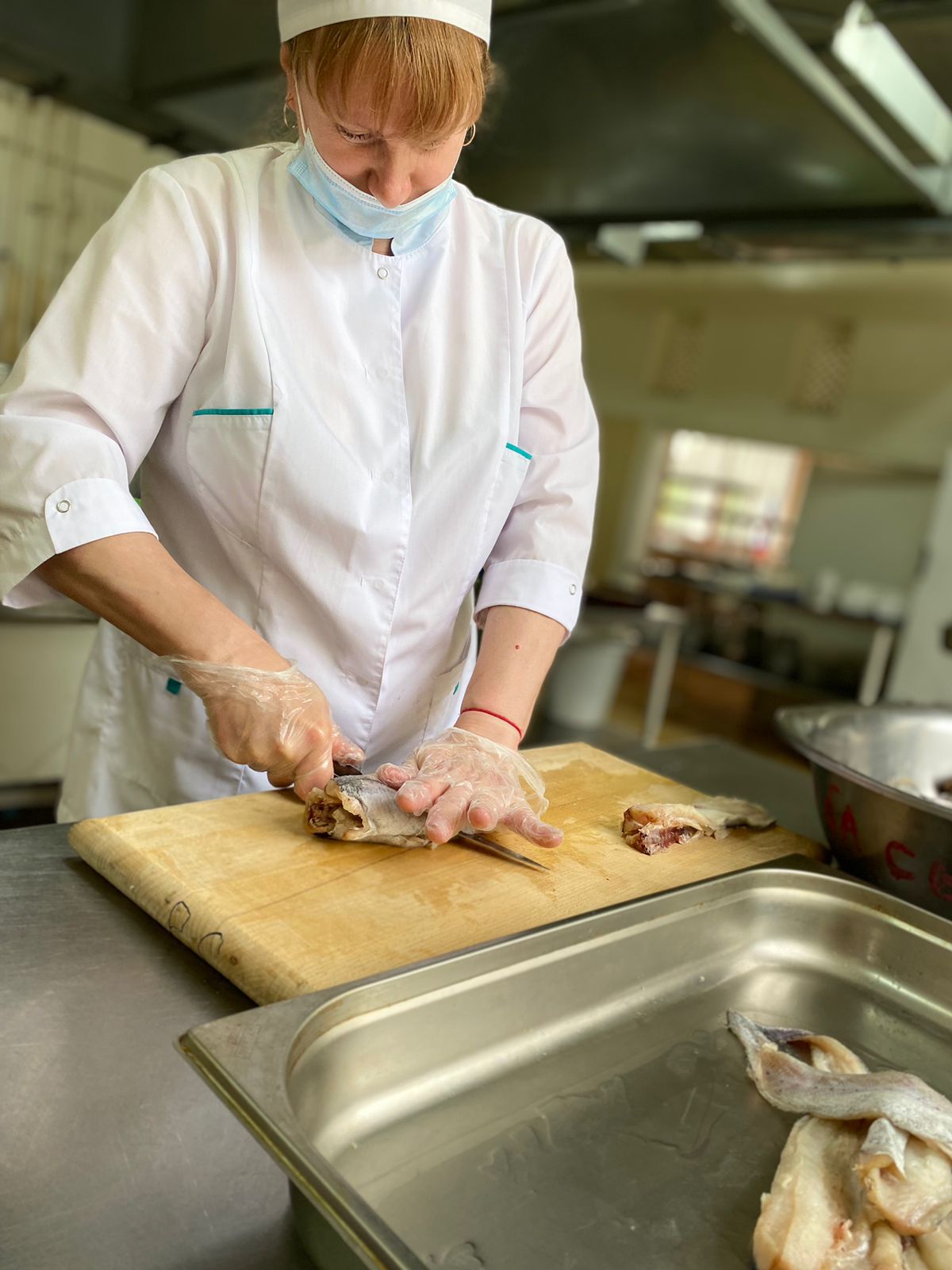 Приготовление горячего завтрака
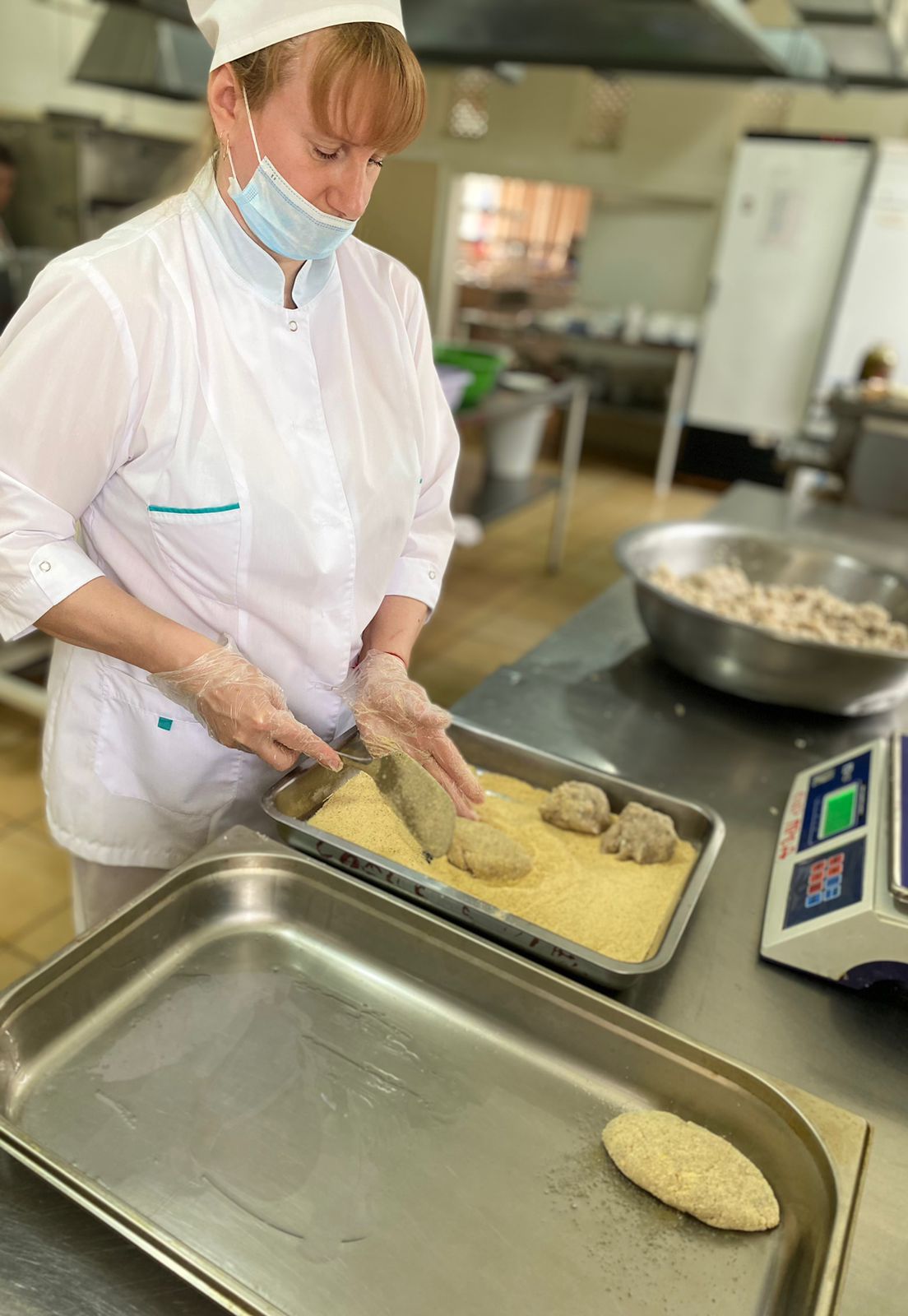 Приготовление горячего завтрака
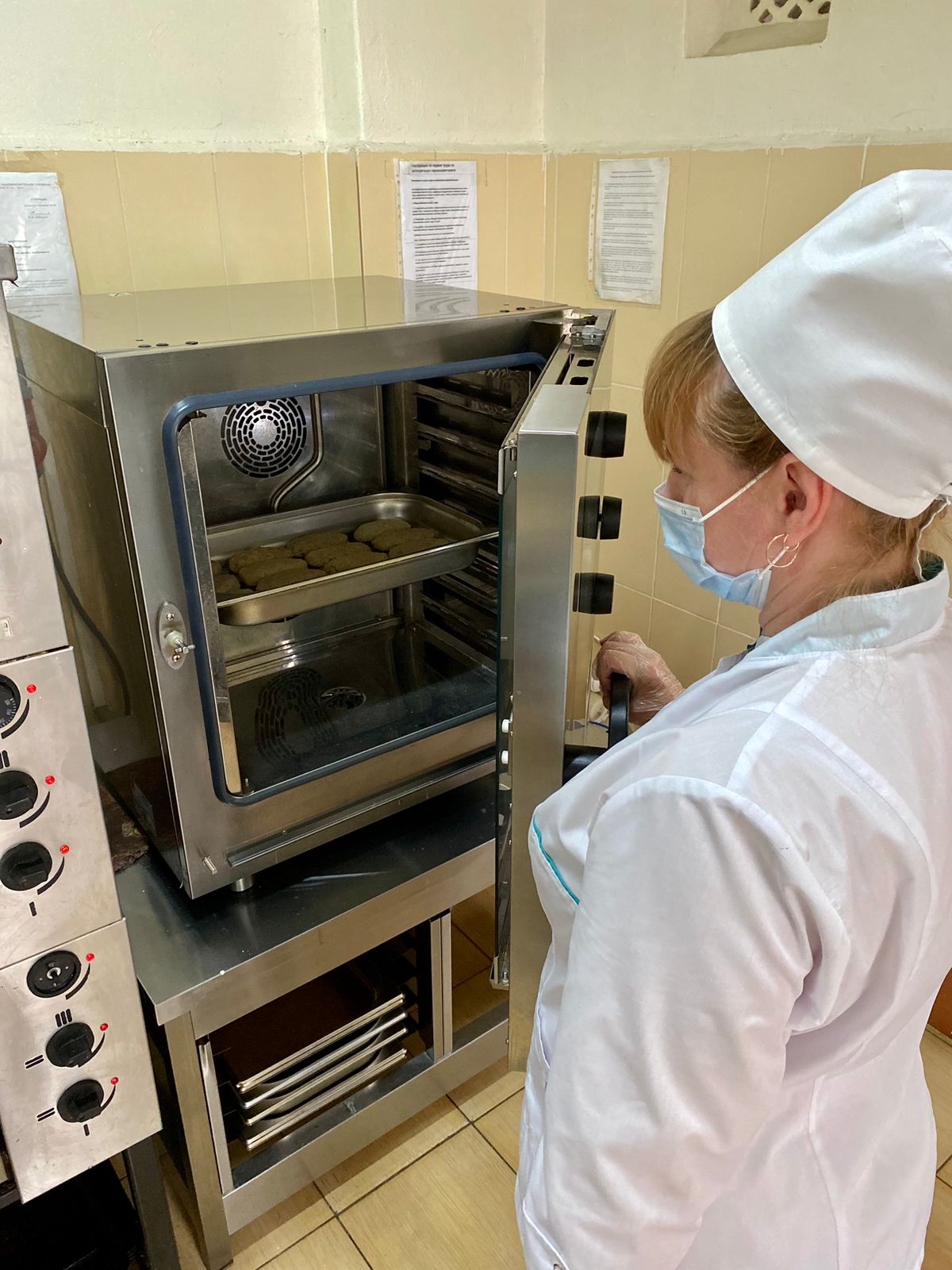 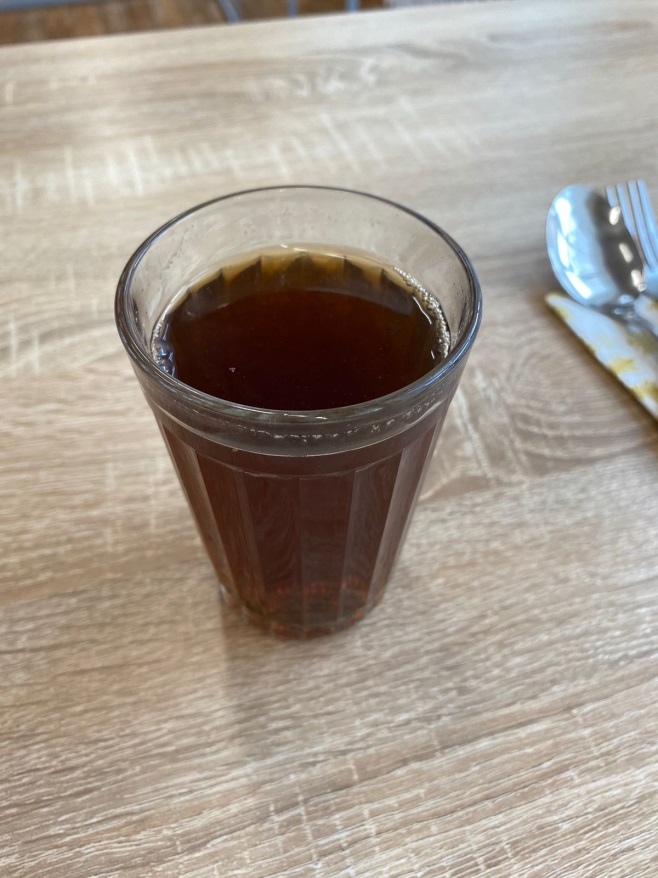 Приготовление горячего завтрака
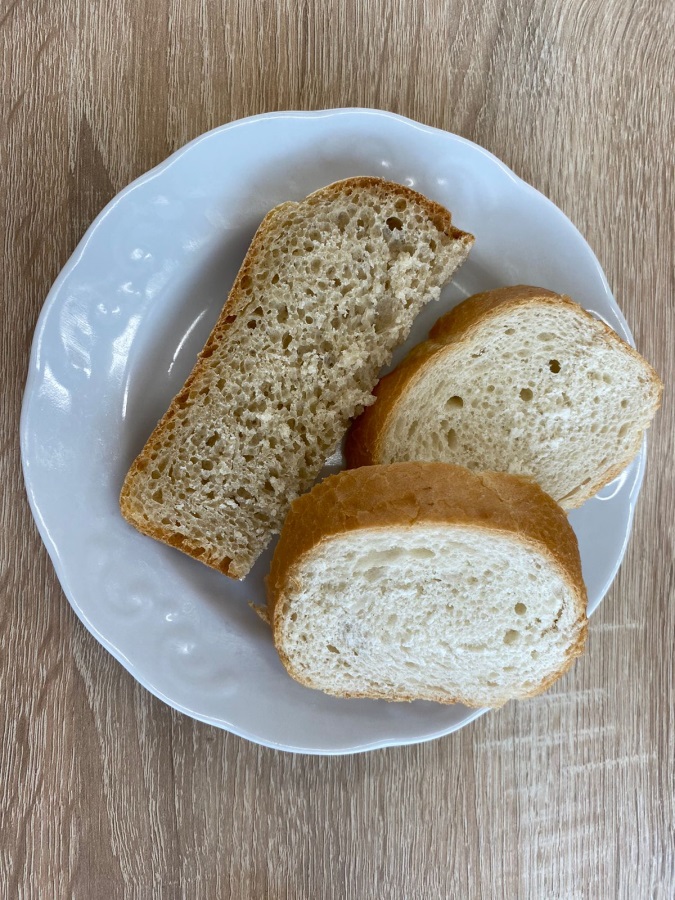 Завтрак